تكاثر الحيوانات
مخرجات التعلم
يتوقع من التلميذ في نهاية الدرس أن:
    يعدد طرائق تكاثر الحيوانات.
     يعرًف التكاثر.
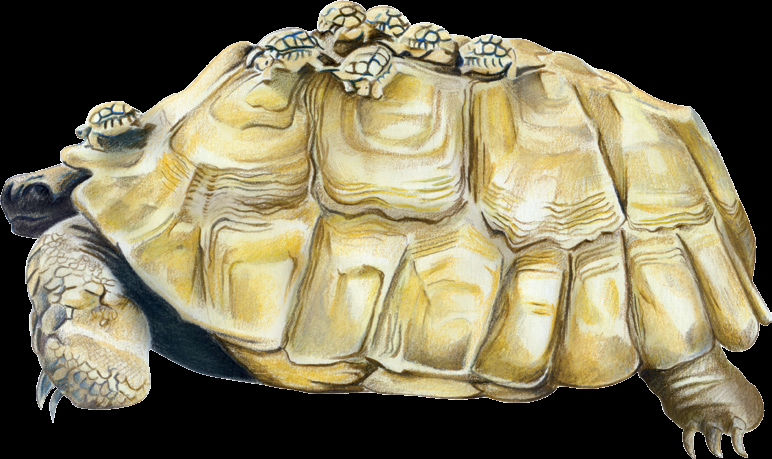 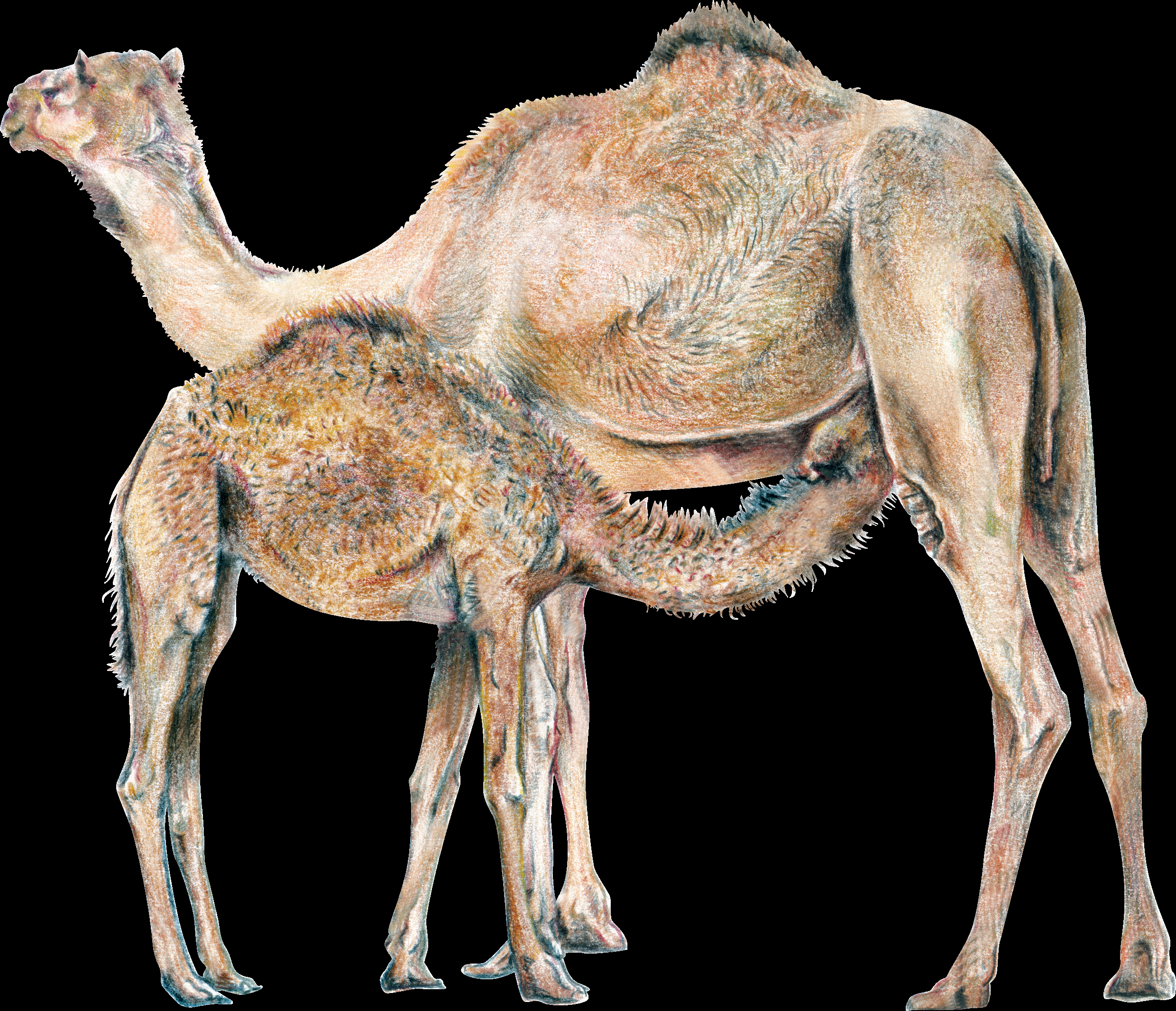 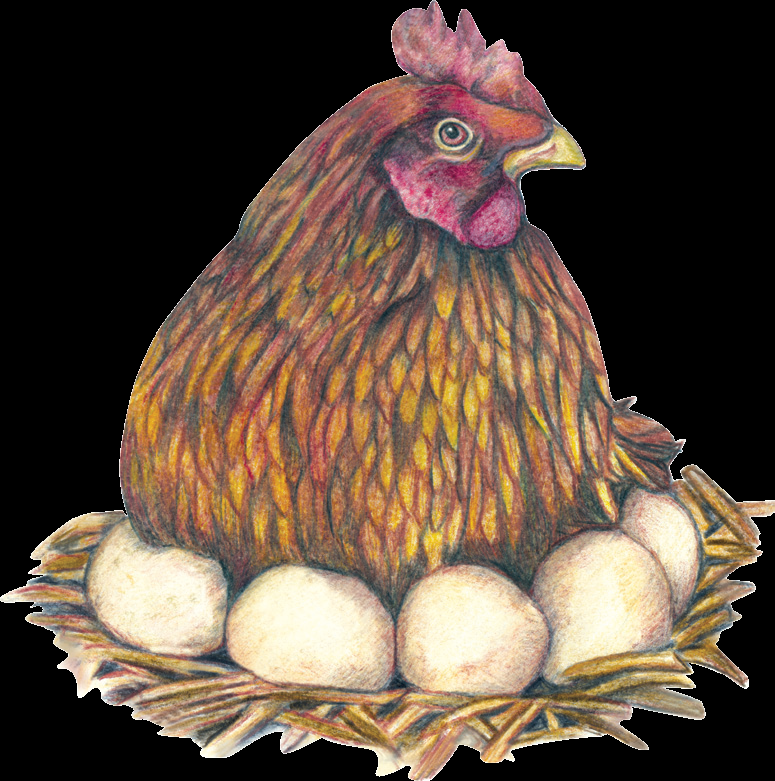 كيف تتكاثر هذه الحيوانات؟
تلد إناث بعض الحيوانات صغارها كالجمال فهي تتكاثر بالولادة.
تبيض إناث بعض الحيوانات كالطيور والزواحف , فهي تتكاثر بالبيض.
ازدياد عدد الحيوانات يسمى التكاثر.
بعض الحيوانات تتكاثر بالولادة وبعضها يتكاثر بالبيض.
نشاط  
  صل بين الصورة وطريقة التكاثر
     





                    بالولادة             بالبيوض
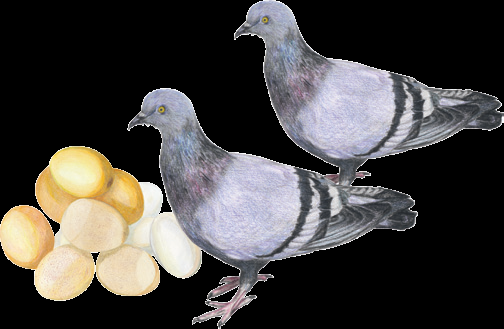 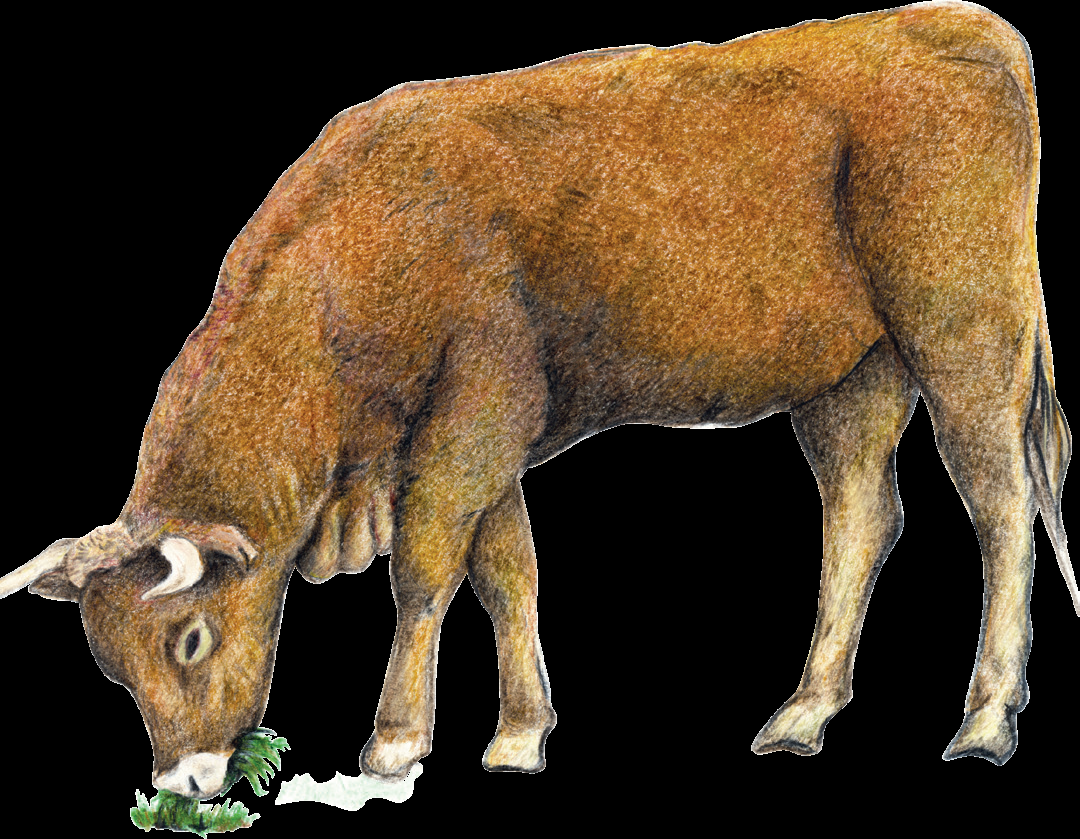 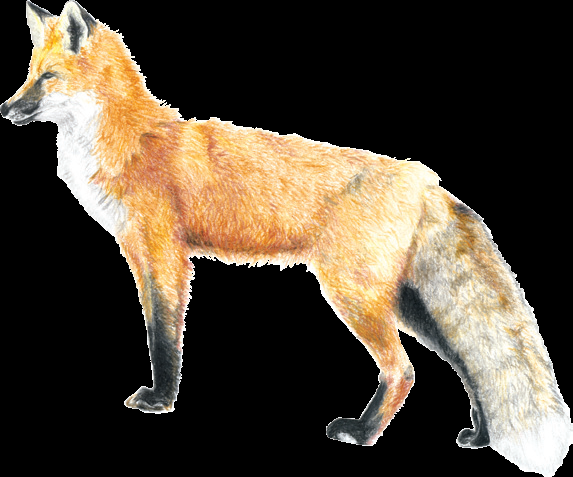